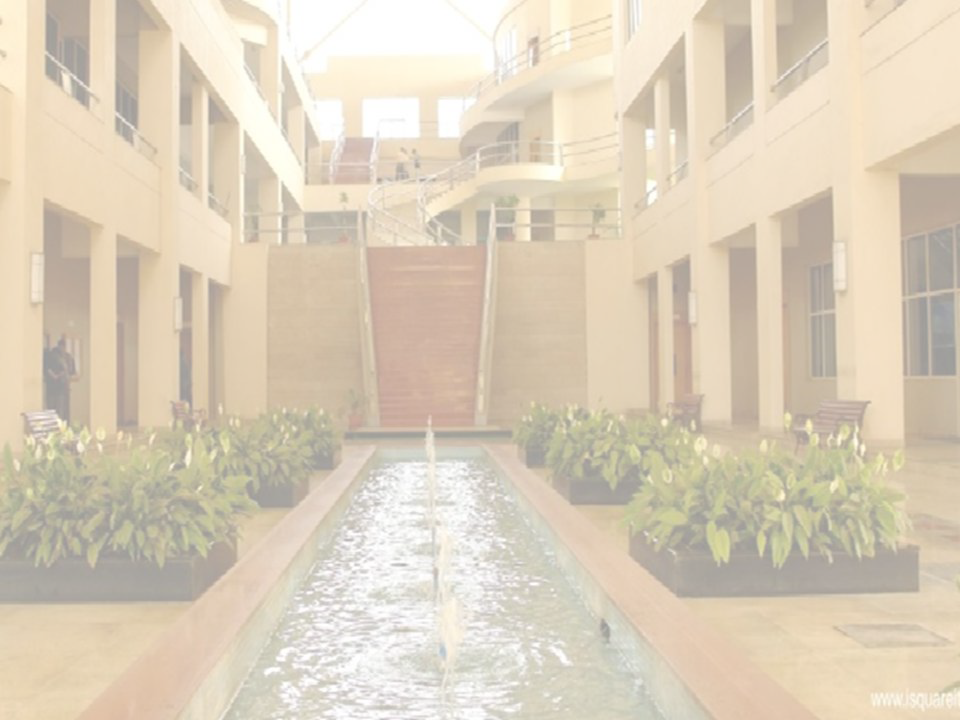 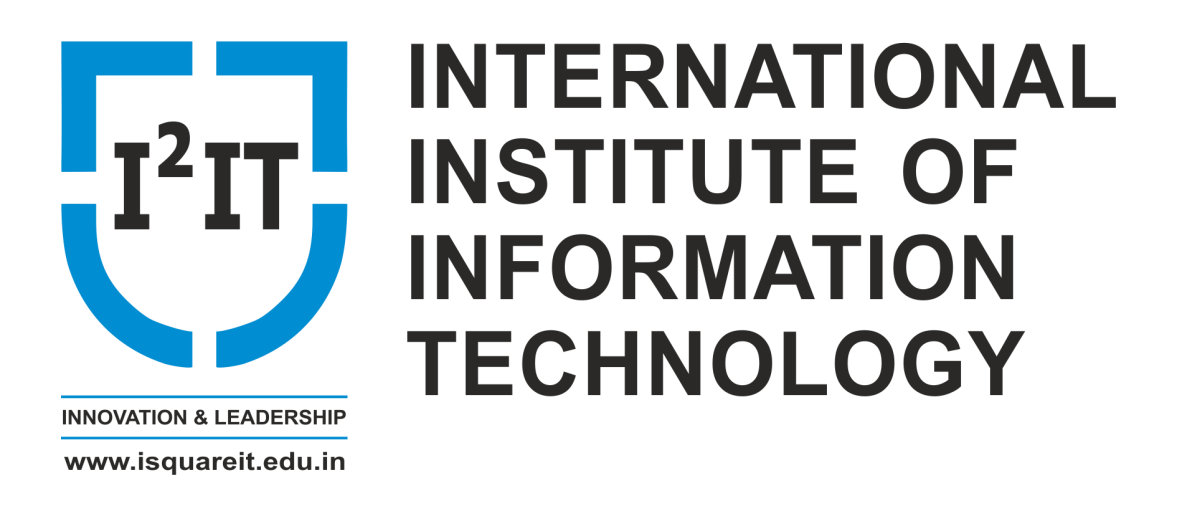 BASICS OF BUSINESS MANAGEMENT
Prof. Ankita Agarwal
Electronics & Communication Department

International Institute of Information Technology, I²IT
www.isquareit.edu.in
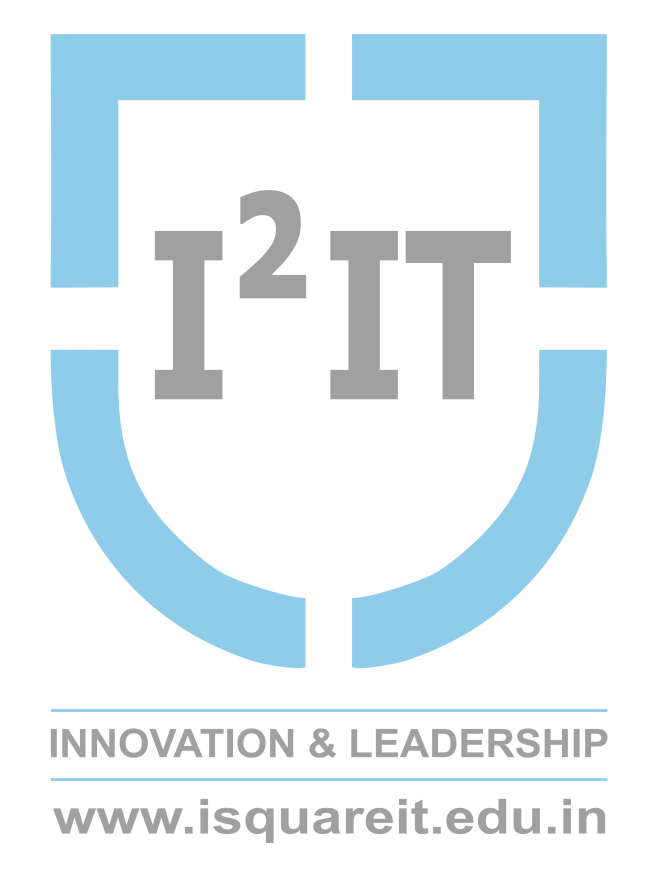 CONTENTS
Introduction: Administration , Management & Organisation
Definition of management
Characteristics of management
Functions of management
Levels of management
International Institute of Information Technology, I²IT, P-14, Rajiv Gandhi Infotech Park, Hinjawadi Phase 1, Pune - 411 057 
 Phone - +91 20 22933441/2/3 | Website - www.isquareit.edu.in | Email - info@isquareit.edu.in
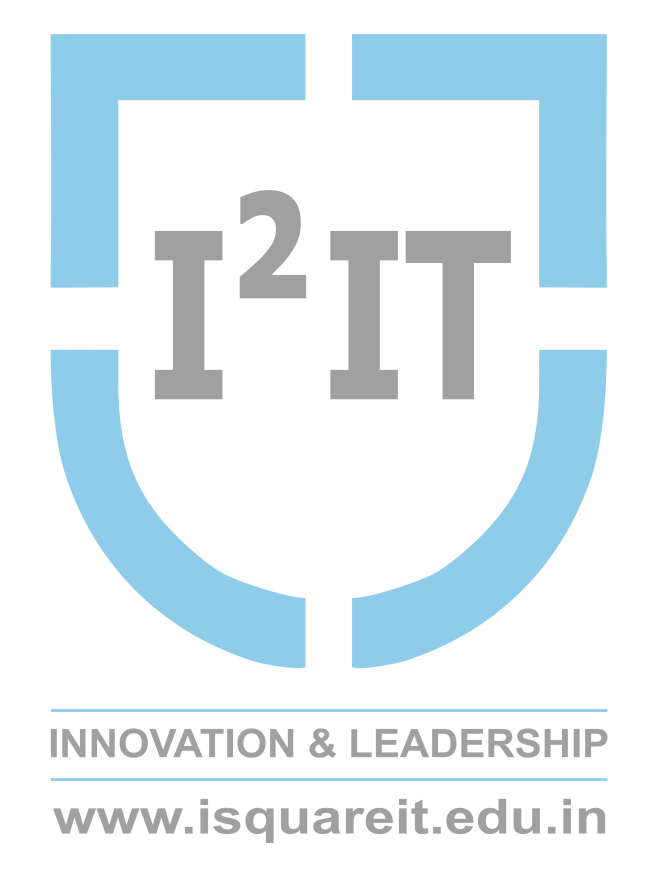 INTRODUCTION
Business  is an enterprise engaged in the production  & distribution of services and goods for a price is created to earn profit (except social) & profit results when business activities are conducted efficiently.
Efficient Performance Of Business Require:

 EFFECTIVE ADMINISTRATION

 SCIENTIFIC MANAGEMENT

 WELL KNIT ORGANISATION
International Institute of Information Technology, I²IT, P-14, Rajiv Gandhi Infotech Park, Hinjawadi Phase 1, Pune - 411 057
   Phone - +91 20 22933441/2/3 | Website - www.isquareit.edu.in | Email - info@isquareit.edu.in
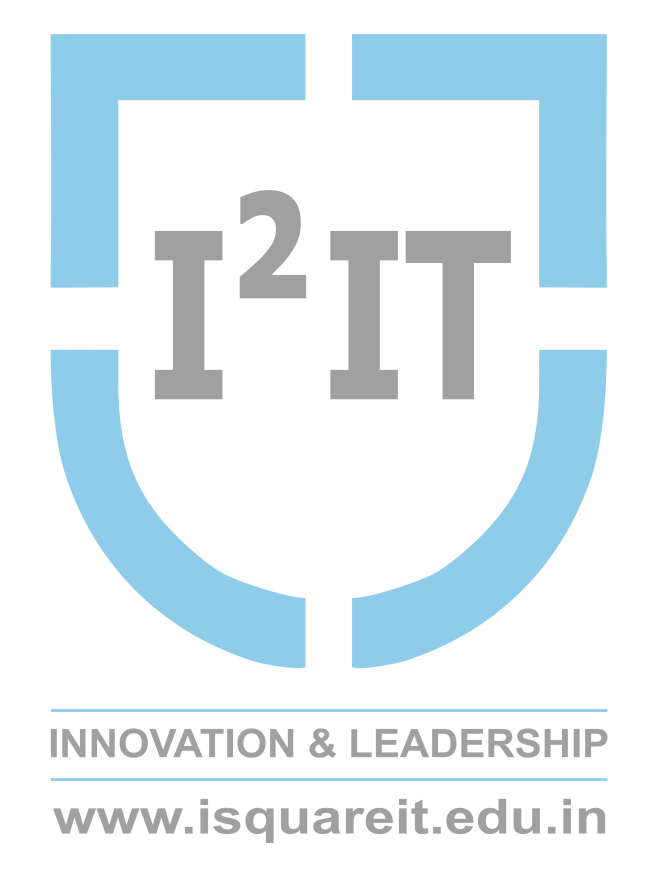 ADMINISTRATION
Apex or top level management, owners, board of directors..
Concerned with policy making &  determination of goals and targets
Administration coordinates: finance, production & distribution
Don’t require technical knowledge.
International Institute of Information Technology, I²IT, P-14, Rajiv Gandhi Infotech Park, Hinjawadi Phase 1, Pune - 411 057 
  Phone - +91 20 22933441/2/3 | Website - www.isquareit.edu.in | Email - info@isquareit.edu.in
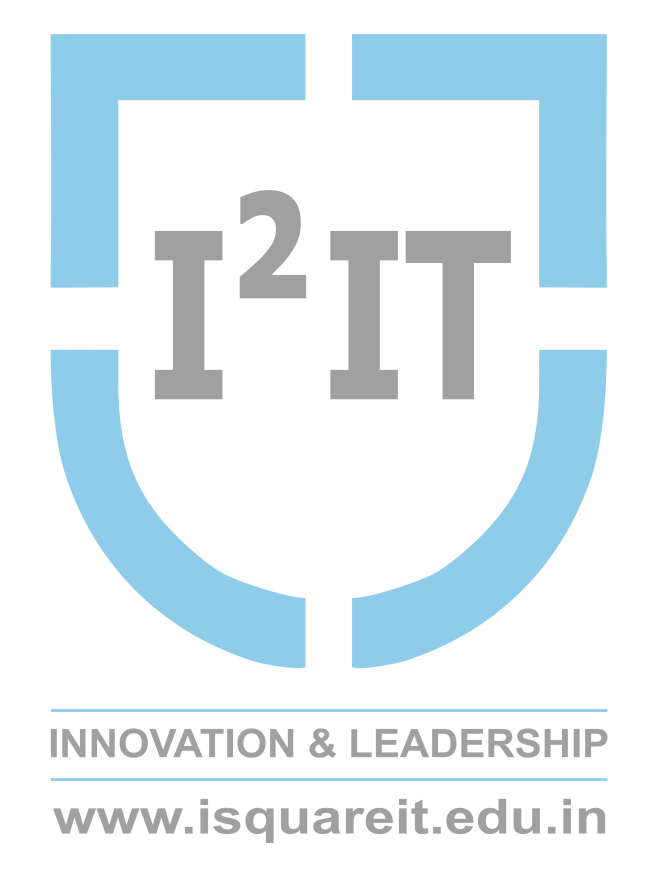 MANAGEMENT
Servant of administration
Includes middle & lower management ( general manager, managing director)
Concerned with implementation of policy laid by administration & direction of human efforts to achieve goals or targets of enterprise.
Require technical ability
Management plans, organises, motivates, directs, coordinates & control business activities & human efforts
International Institute of Information Technology, I²IT, P-14, Rajiv Gandhi Infotech Park, Hinjawadi Phase 1, Pune - 411 057
   Phone - +91 20 22933441/2/3 | Website - www.isquareit.edu.in | Email - info@isquareit.edu.in
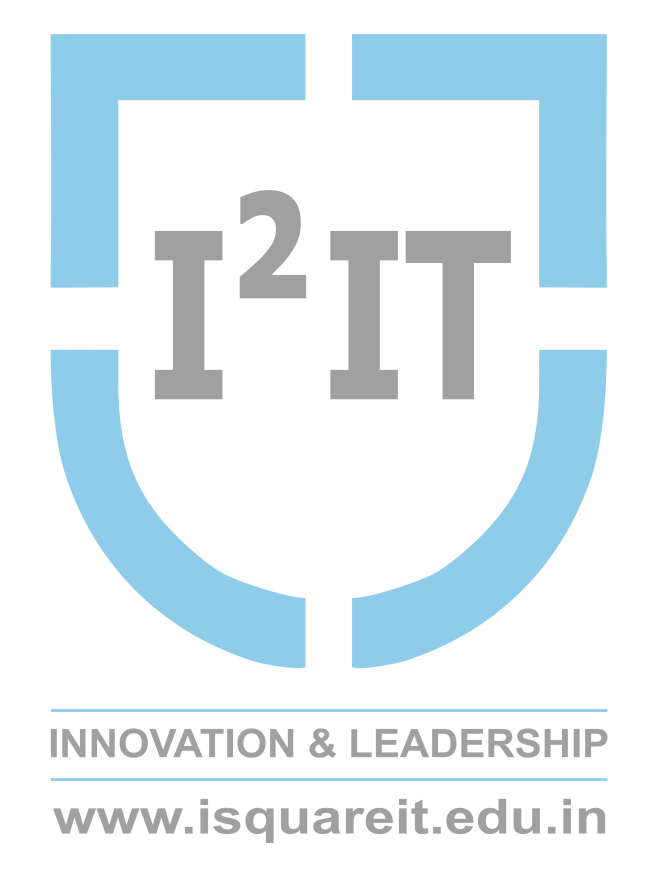 ORGANISATION
Organisation is the
 Framework of management 
Function of putting together different parts of enterprise into working order
Organisation concerns :
Determination of activities necessary for attainment of goal
Grouping & assignment of individuals activity
Maintenance of authority relationship among grouped activities
Organisation is therefore , one of the functions of management & mechanism through it achieves END determine by administration
International Institute of Information Technology, I²IT, P-14, Rajiv Gandhi Infotech Park, Hinjawadi Phase 1, Pune - 411 057   
Phone - +91 20 22933441/2/3 | Website - www.isquareit.edu.in | Email - info@isquareit.edu.in
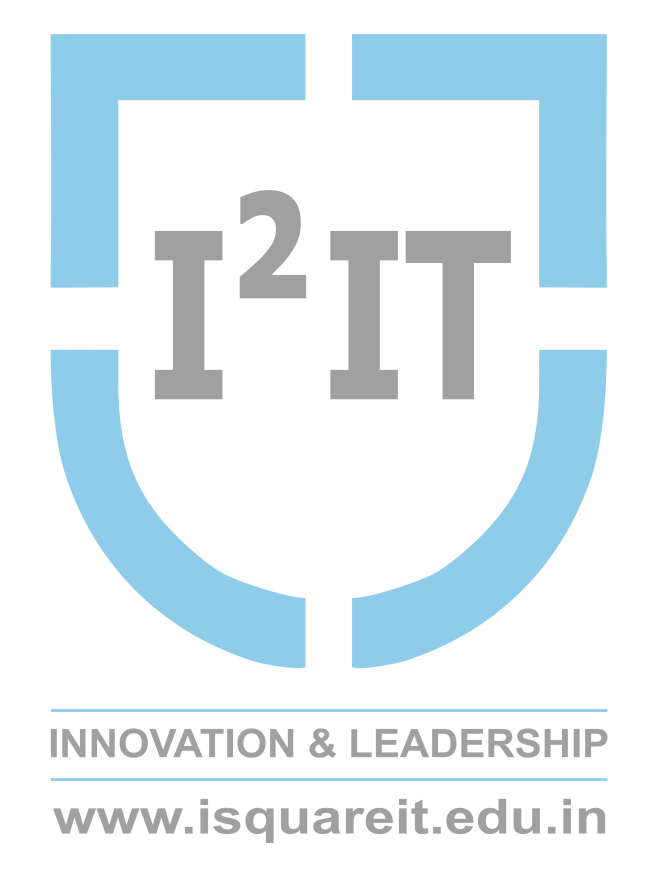 DEFINITION OF MANAGEMENT
Management is the attainment of organizational goals in an effective and efficient manner through planning, organizing, staffing, directing and controlling organizational resources.
Organizational resources include men(human beings), money, machines and materials.
International Institute of Information Technology, I²IT, P-14, Rajiv Gandhi Infotech Park, Hinjawadi Phase 1, Pune - 411 057   
Phone - +91 20 22933441/2/3 | Website - www.isquareit.edu.in | Email - info@isquareit.edu.in
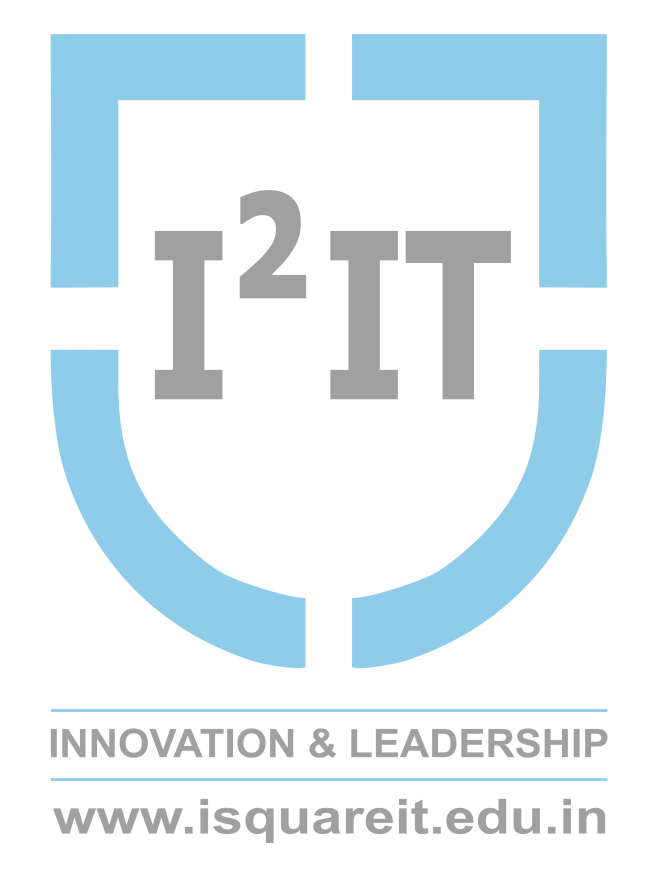 DEFINITION OF MANAGEMENT
Louis E Boone & David L Kurtz- The use of people and other resources to accomplish objectives.

Mary Parker Follet- the act of getting things done through people.

Frederick  Taylor defines Management as the art of knowing what you want to do in the best and cheapest way.
International Institute of Information Technology, I²IT, P-14, Rajiv Gandhi Infotech Park, Hinjawadi Phase 1, Pune - 411 057 
 Phone - +91 20 22933441/2/3 | Website - www.isquareit.edu.in | Email - info@isquareit.edu.in
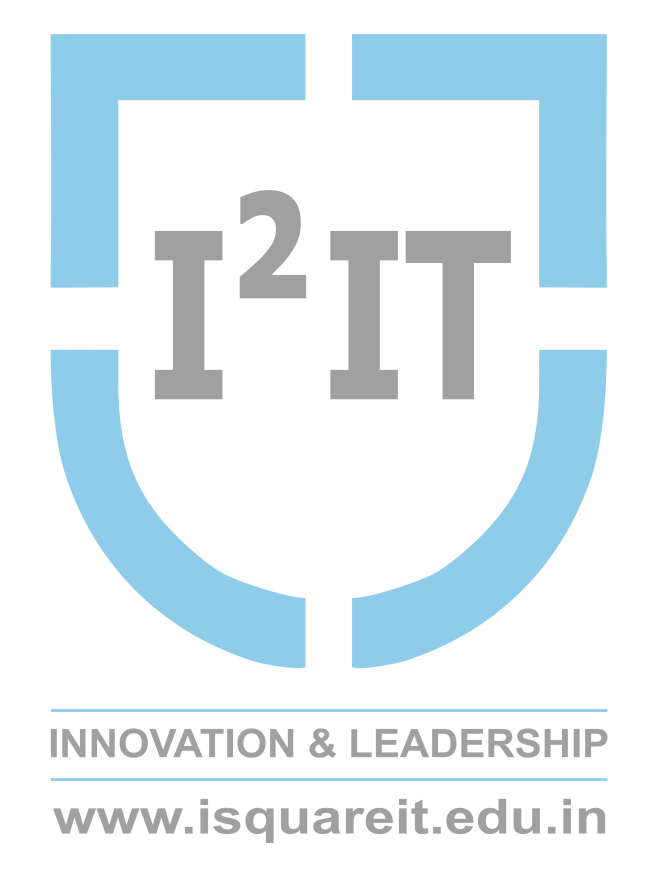 CHARACTERISTICS OF MANAGEMENT
Management is a distinct & composite process: social process, integrating process, continuous process
Management is goal oriented process: aims at the accomplishment of predetermined objectives. 
Management is Pervasive : Management principles are universal in nature.
Management is Multidimensional : 3 main activity  - Management of work,  Management of people,  Management of operations.
 Management is a continuous process.
 Management is a group activity.
 Management is a dynamic function.
Management is Intangible.
Management is  Balancing effectiveness and efficiency.
International Institute of Information Technology, I²IT, P-14, Rajiv Gandhi Infotech Park, Hinjawadi Phase 1, Pune - 411 057  
 Phone - +91 20 22933441/2/3 | Website - www.isquareit.edu.in | Email - info@isquareit.edu.in
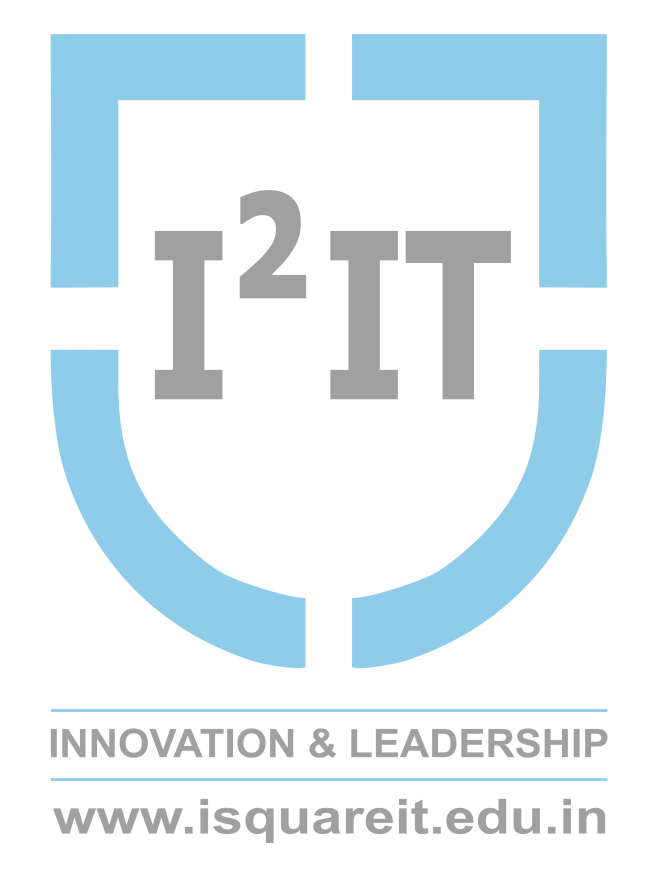 FUNCTIONS OF MANAGEMENT (FUNDAMENTAL)
MANAGEMENT is a PROCESS  
set of interdependent & interfacing activities called function
performed to transform inputs ( men, material, m/c, money)
into desired goals (e.g. o/p in form of goods & services)
4 fundamental functions : planning, organizing, directing, controlling.
1 overall integrating function : decision making
Besides fundamental : few other function to support fundamental.
International Institute of Information Technology, I²IT, P-14, Rajiv Gandhi Infotech Park, Hinjawadi Phase 1, Pune - 411 057  
 Phone - +91 20 22933441/2/3 | Website - www.isquareit.edu.in | Email - info@isquareit.edu.in
Decision making
Decision making
Decision making
Decision making
CONTROLLING: monitoring performance, initiating correcting action, budgeting reporting
PLANNING: sales & production forecast
M
DIRECTING: leadership, motivation , communication , supervision
ORGANISING:  task allocation, staffing
International Institute of Information Technology, I²IT, P-14, Rajiv Gandhi Infotech Park, Hinjawadi Phase 1, Pune - 411 057  
 Phone - +91 20 22933441/2/3 | Website - www.isquareit.edu.in | Email - info@isquareit.edu.in
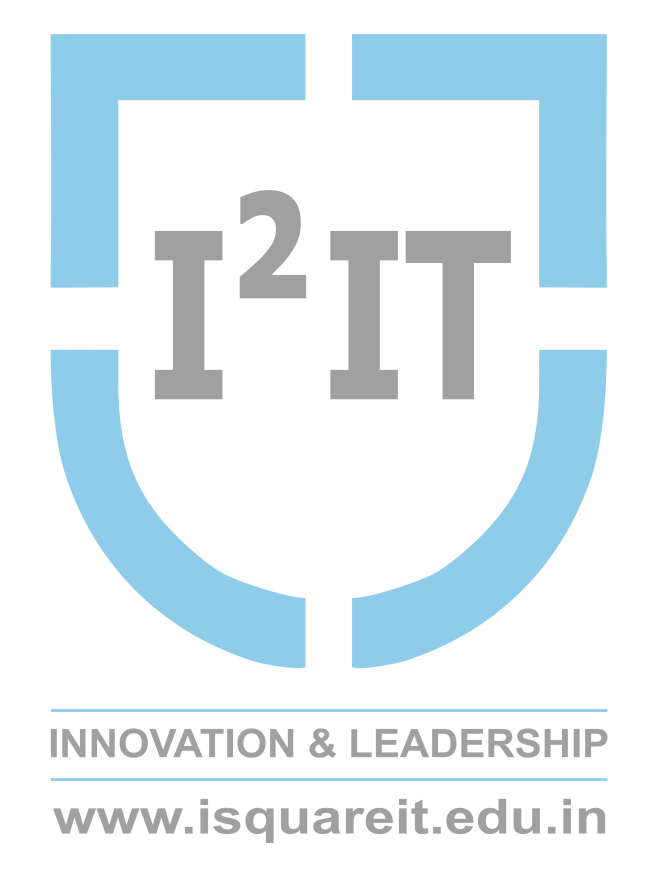 FUNCTIONS OF MANAGEMENT (ALL)
FORECASTING
PLANNING
ORGANIZING
STAFFING
DIRECTING
	a. leadership   b. Motivation     c. Communication  d. Supervision
6.   CO-ORDINATION
7.    CONTROLLING
8.   DECISION MAKING
International Institute of Information Technology, I²IT, P-14, Rajiv Gandhi Infotech Park, Hinjawadi Phase 1, Pune - 411 057 
 Phone - +91 20 22933441/2/3 | Website - www.isquareit.edu.in | Email - info@isquareit.edu.in
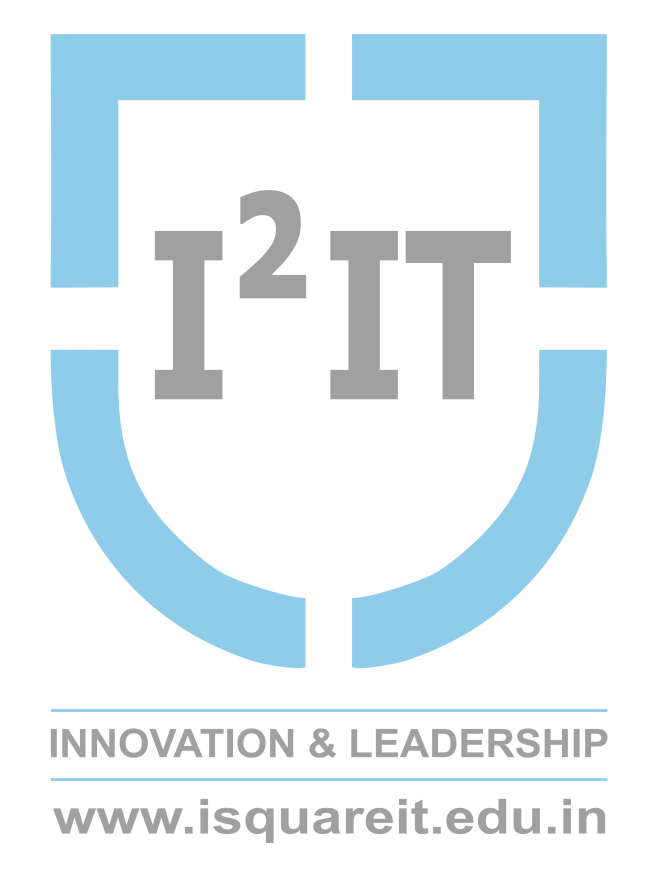 FUNCTIONS OF MANAGEMENT
1. FORECASTING: 
Pre-requisite to planning
Determine future requirement w.r.t  product & quantities for sale, material , manpower, m/c capacity.
2 types: 
SHORT TERM FORECAST: forecast covering period less than 1 year ahead, for purpose of material control, loading  , scheduling, budgeting.
 LONG TERM FORECAST: forecast covering period  1-15 years, product diversification, sales & advertising, budgeting, financial planning, investment planning.
International Institute of Information Technology, I²IT, P-14, Rajiv Gandhi Infotech Park, Hinjawadi Phase 1, Pune - 411 057   Phone - +91 20 22933441/2/3 | Website - www.isquareit.edu.in | Email - info@isquareit.edu.in
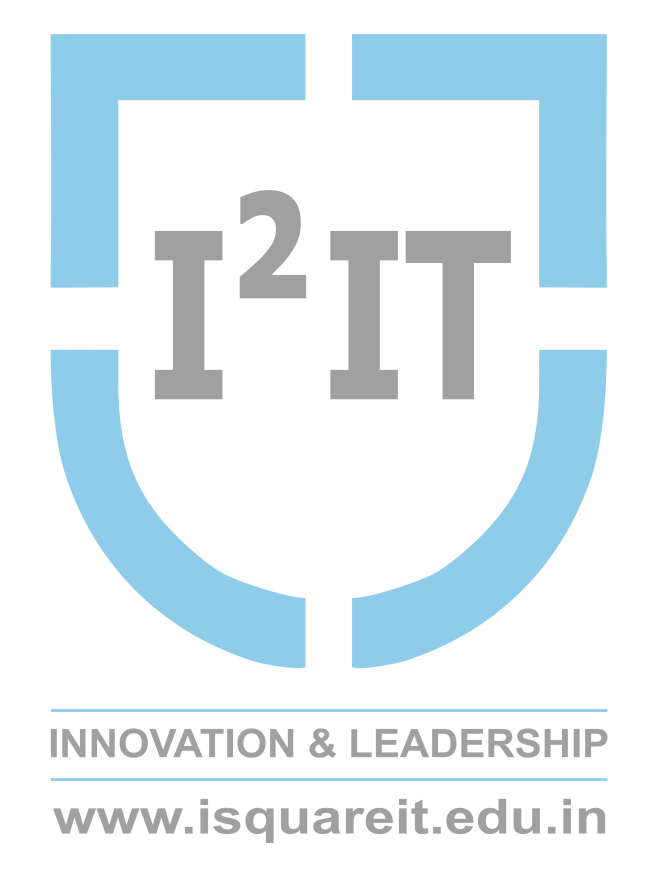 FUNCTIONS OF MANAGEMENT
2. PLANNING
Planning is determining the objectives and formulating the methods to achieve them.
identifying & listing  activities to be performed in future., to achieve goals.
Types: Purposes or missions, Objectives, Strategies, Policies, Procedures, Rules, Programs, Budgets
International Institute of Information Technology, I²IT, P-14, Rajiv Gandhi Infotech Park, Hinjawadi Phase 1, Pune - 411 057   Phone - +91 20 22933441/2/3 | Website - www.isquareit.edu.in | Email - info@isquareit.edu.in
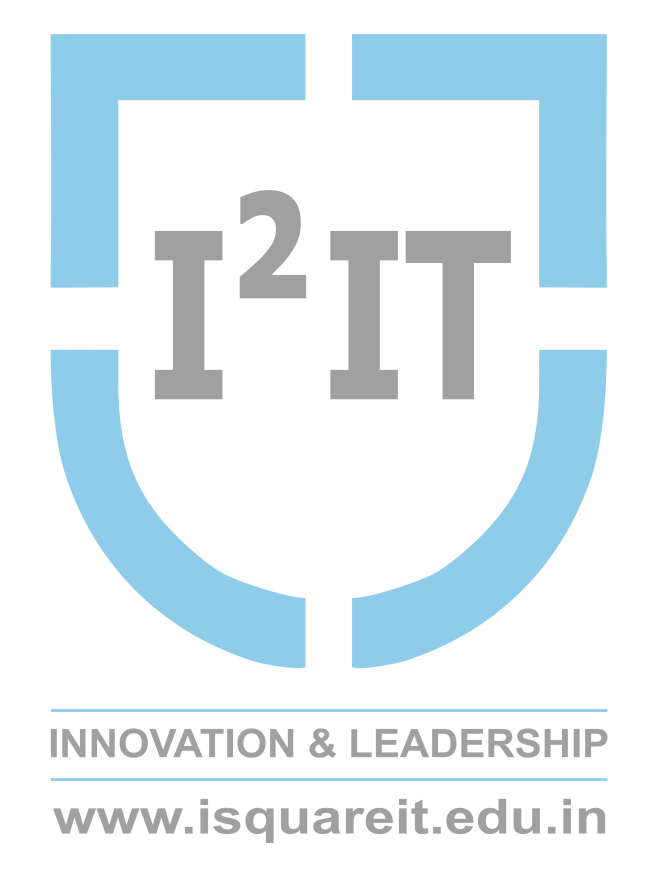 FUNCTIONS OF MANAGEMENT
3.  ORGANISING  (Puts plan to action) . Organizing is
TASK IDENTIFICATION: Determine what is to be done/ Division of Work, identification & classification of various activities.
FORMATION OF DEPARTMENTS:  grouping of activities,  Assign Tasks: Departmentalization, Link Departments: Hierarchy Development.
RESOURCE ALLOCATION: assigning people to activities & providing physical factors of environment.
DELEGATION OF AUTHORITY:  delegation of authority to each individual charged with execution of each activity, decide how much Authority to Designate, Responsibility.
Decide the Levels at which Decisions are to be made / Centralization vs. Decentralization, Decide how to Achieve Coordination, fixation of horizontal & vertical relationship b/w various position.
International Institute of Information Technology, I²IT, P-14, Rajiv Gandhi Infotech Park, Hinjawadi Phase 1, Pune - 411 057  
 Phone - +91 20 22933441/2/3 | Website - www.isquareit.edu.in | Email - info@isquareit.edu.in
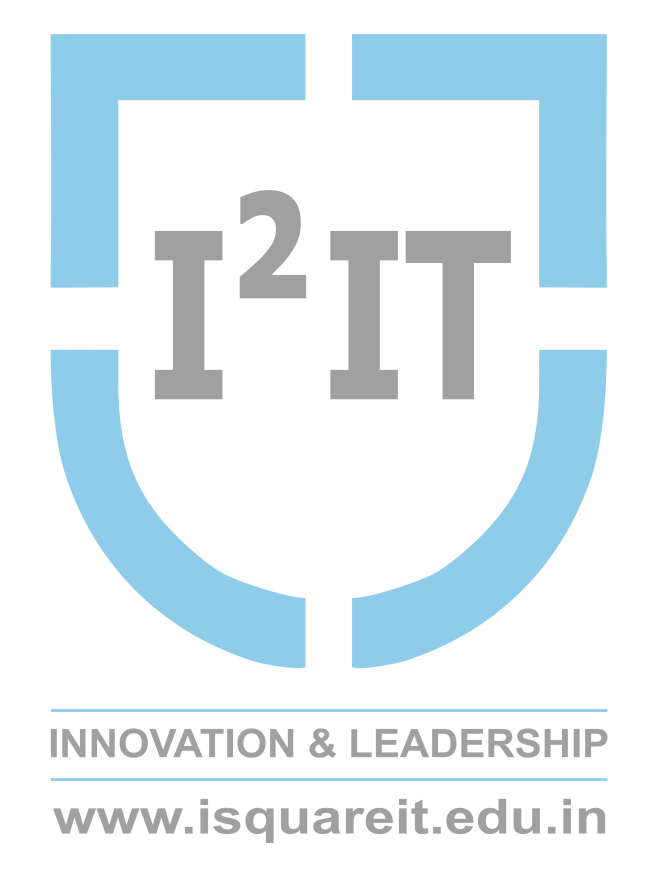 FUNCTIONS OF MANAGEMENT
4. DIRECTING: Process by which actual performance of sub ordinates is guided towards attainment of goals of organization.
Directing involves: 
Giving instruction to subordinates to do a job
Guiding & helping subordinates in performing job
Supervising subordinates to ensure job carried as plan
Motivating team for better performance
Directing involves: 4 functions
Leadership:  influencing & gaining confidence of subordinate ,Ability to command people
Communication : clear & precise instructions , oral or written 
Motivation : manger must satisfy need of different subordinates by monitory & non-monetary rewards
Supervision: of subordinates to see if work according to laid plan
International Institute of Information Technology, I²IT, P-14, Rajiv Gandhi Infotech Park, Hinjawadi Phase 1, Pune - 411 057 
  Phone - +91 20 22933441/2/3 | Website - www.isquareit.edu.in | Email - info@isquareit.edu.in
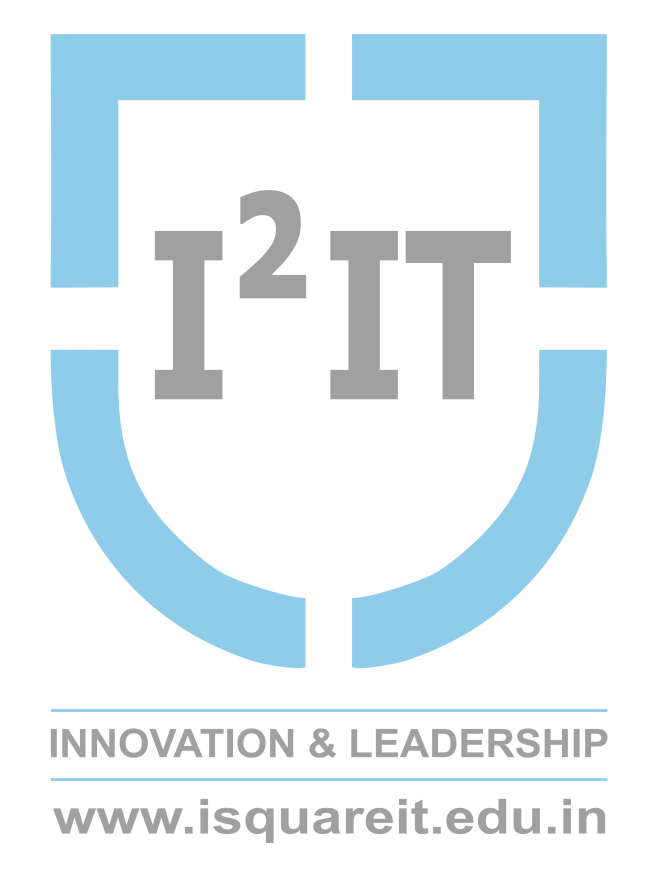 FUNCTIONS OF MANAGEMENT
5. STAFFING
Process of selecting, training , developing, & placing of qualified people in various job
Continuous process, as new positions created due to expansion of activity, fill vacated position
International Institute of Information Technology, I²IT, P-14, Rajiv Gandhi Infotech Park, Hinjawadi Phase 1, Pune - 411 057   
Phone - +91 20 22933441/2/3 | Website - www.isquareit.edu.in | Email - info@isquareit.edu.in
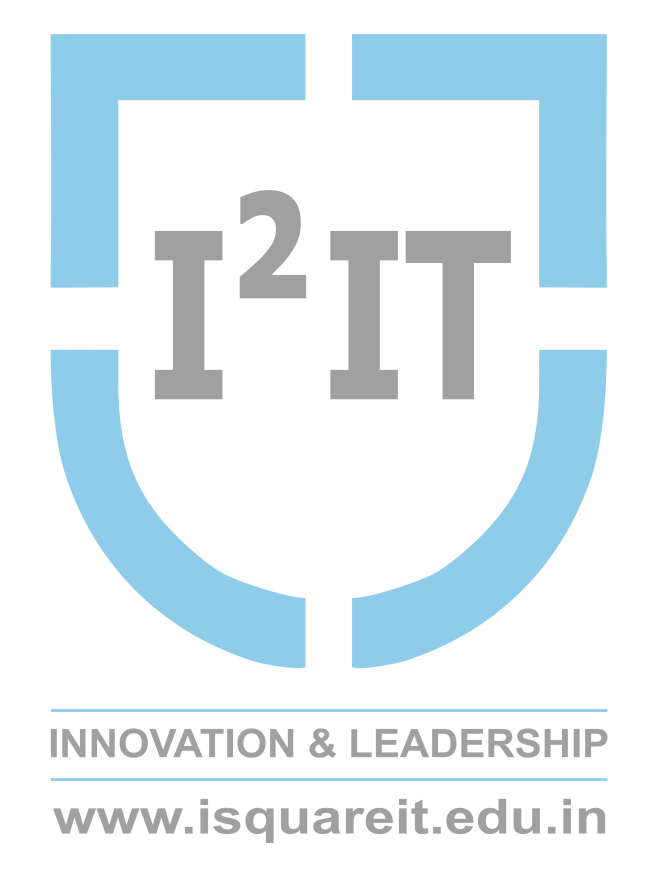 FUNCTIONS OF MANAGEMENT
6. CO-ORDINATION
Integrating & synchronizing the work performed by various individual for attainment of company objective.
Improves communication between department (sales, production, finance)
Increase productivity & morale
Effective co-ordination involves : 
setting procedure & system that co-ordinate the activities, 
reviewing jointly status of activities with department involve, 
regulating communication to convey decision  taken at review meetings.
International Institute of Information Technology, I²IT, P-14, Rajiv Gandhi Infotech Park, Hinjawadi Phase 1, Pune - 411 057   Phone - +91 20 22933441/2/3 | Website - www.isquareit.edu.in | Email - info@isquareit.edu.in
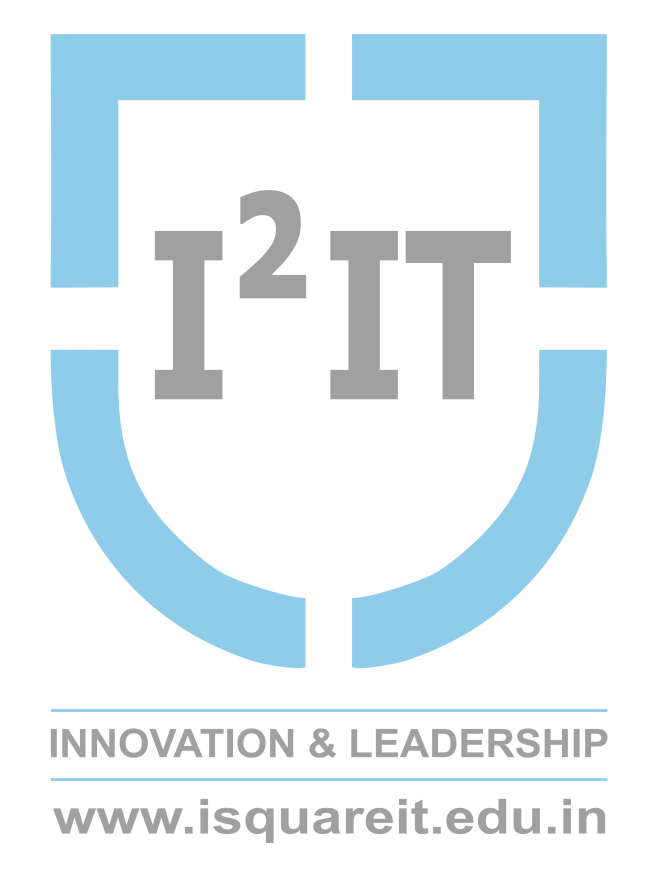 FUNCTIONS OF MANAGEMENT
7. CONTROLLING 
 Process of measuring current performance of activities on continuous basis  & taking action to ensure that predetermined goals are accomplished.
Controlling involves following steps: 
setting performance standards
Measuring actual performance
Comparing actual performance against pre-set standards,
Identifying  gaps in performance 
Initiating corrective & preventive action
Planning & controlling r related: planning provides basis for controlling & findings of controlling  help future planning.
International Institute of Information Technology, I²IT, P-14, Rajiv Gandhi Infotech Park, Hinjawadi Phase 1, Pune - 411 057   Phone - +91 20 22933441/2/3 | Website - www.isquareit.edu.in | Email - info@isquareit.edu.in
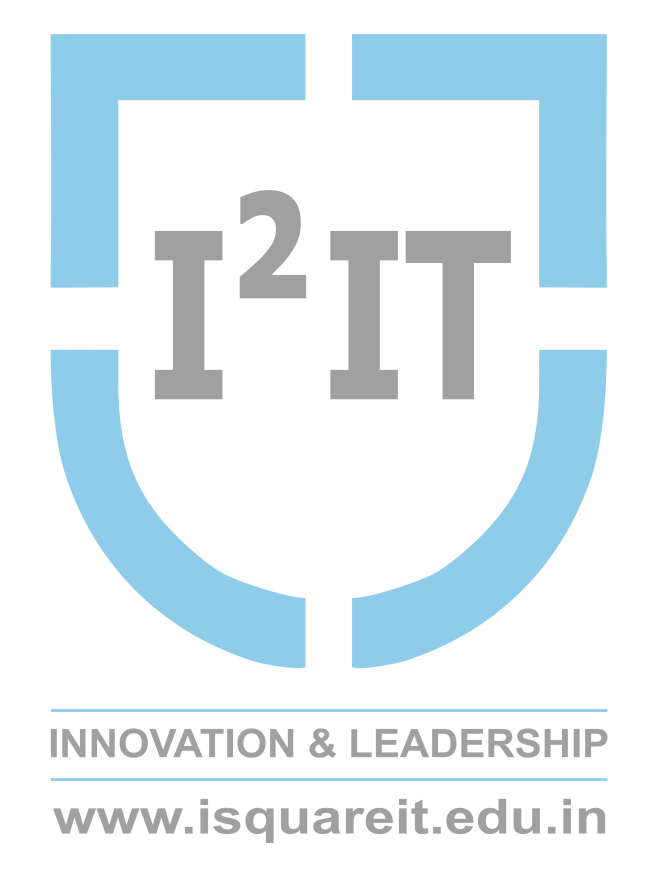 FUNCTIONS OF MANAGEMENT
8. DECISION MAKING : 

Selecting best course of action among available alternatives.
Required in every step of management: planning, organizing, directing, controlling.
Decision making entails : 
identifying problem,
 finding possible solution, 
selecting best course of action,
 Implementing selected alternative.
International Institute of Information Technology, I²IT, P-14, Rajiv Gandhi Infotech Park, Hinjawadi Phase 1, Pune - 411 057   Phone - +91 20 22933441/2/3 | Website - www.isquareit.edu.in | Email - info@isquareit.edu.in
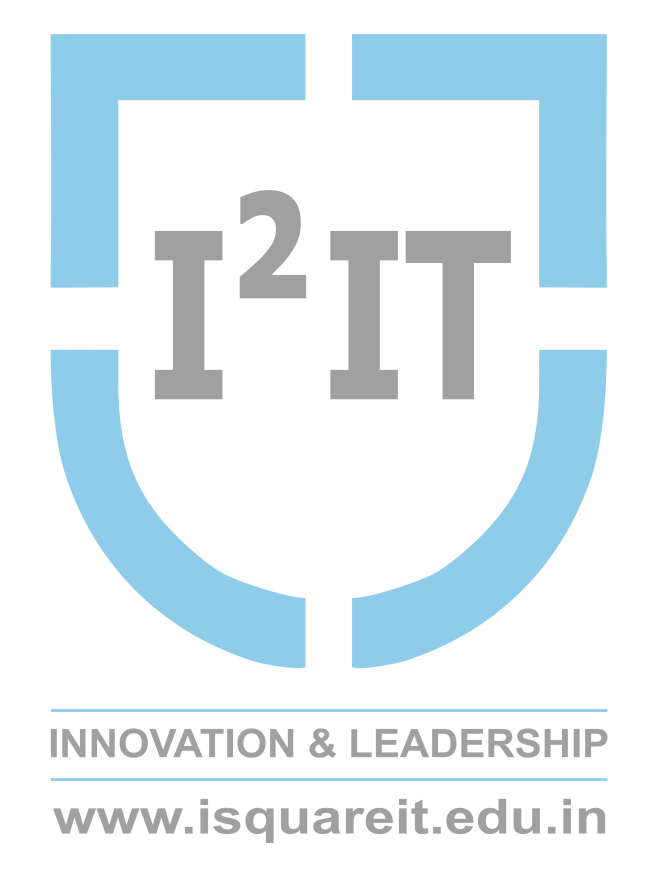 LEVELS OF MANAGEMENT
Top management: Very top of hierarchy, responsible for entire organisation. Includes:
 a) representative of share holder( board, chairman)
b) Chief executive, president, managing director or general manger.
c) Senior executive ( vice president, deputy general manger)

FUNCTIONS:
a) Setting objectives
b) Framing policies
c) Designing / modifying organisational framework
d) Guiding decision on expansion/ contraction of activities
e) Administrating control through organisation
f) Satisfying financial need of organisation
International Institute of Information Technology, I²IT, P-14, Rajiv Gandhi Infotech Park, Hinjawadi Phase 1, Pune - 411 057   
Phone - +91 20 22933441/2/3 | Website - www.isquareit.edu.in | Email - info@isquareit.edu.in
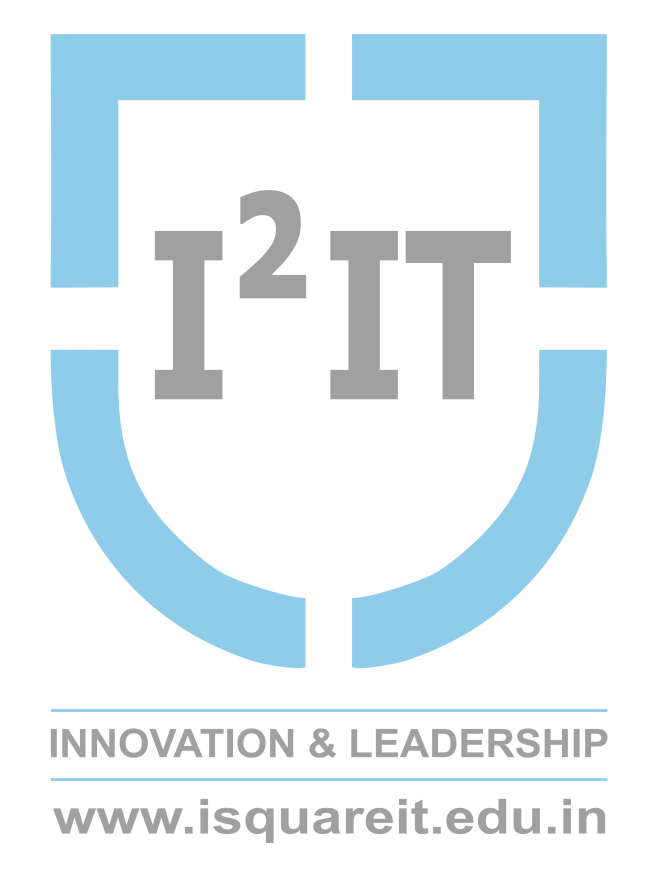 LEVELS OF MANAGEMENT
2. Middle management: Concerned with implementation of policies & plans by top management. Includes: Departmental manager or  sectional head , sales manager, production manager, R&D manager, finance, quality assurance manager etc.

FUNCTIONS:
Setting of different departments
Framing operating policies & rules
Selection of staff for lower levels of management
Conducting training of employees
Building up contended & efficient staff
Co-ordination b/w different department of organisation
Building company team spirit among employees
International Institute of Information Technology, I²IT, P-14, Rajiv Gandhi Infotech Park, Hinjawadi Phase 1, Pune - 411 057   Phone - +91 20 22933441/2/3 | Website - www.isquareit.edu.in | Email - info@isquareit.edu.in
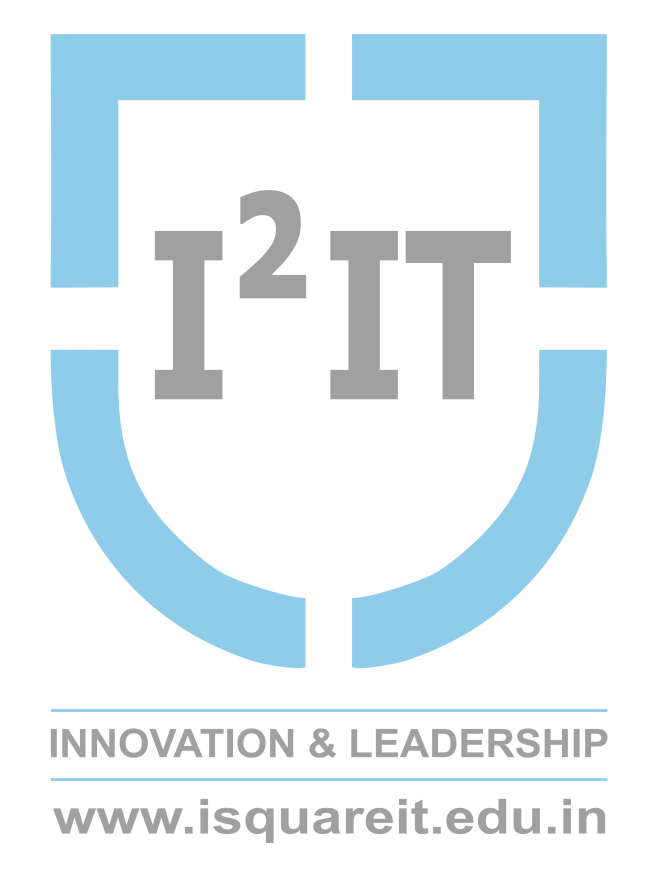 LEVELS OF MANAGEMENT
3. lower management: known as “supervisory management”. Represents first line manager at lowest level of hierarchy , who are directly responsible for work of employees.  See day to day operation.
Includes: Foreman, supervisor, office superintendent, inspectors.

FUNCTIONS:
Issuing orders to worker
Arranging equipment, material , tools,
Ensuring proper maintenance of  company’s tool & machinery
Providing on job training to workers.
Solving problem of worker, upward communication of problems
Maintaining discipline & right attitude towards work
Provide finishing touches to plans & policy of top management. 
Maintaining good human relations
Advising middle management about  work environment..
International Institute of Information Technology, I²IT, P-14, Rajiv Gandhi Infotech Park, Hinjawadi Phase 1, Pune - 411 057   Phone - +91 20 22933441/2/3 | Website - www.isquareit.edu.in | Email - info@isquareit.edu.in
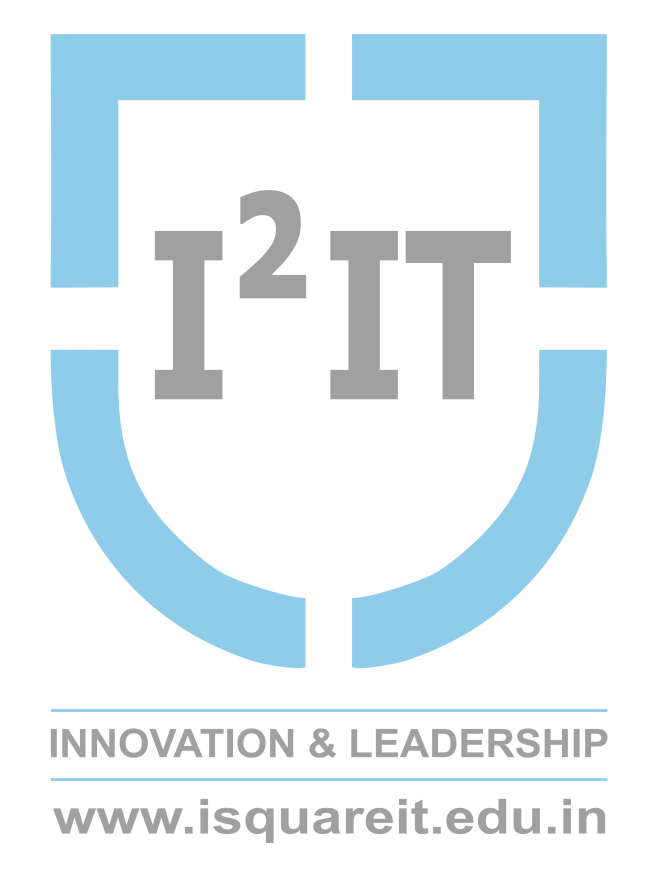 REFERENCES
L.C. JHAMB, “INDUSTRIAL MANGEMENT”, EVEREST PUBLISHING HOUSE.
International Institute of Information Technology, I²IT, P-14, Rajiv Gandhi Infotech Park, Hinjawadi Phase 1, Pune - 411 057   
Phone - +91 20 22933441/2/3 | Website - www.isquareit.edu.in | Email - info@isquareit.edu.in
THANK YOU
International Institute of Information Technology, I²IT, P-14, Rajiv Gandhi Infotech Park, Hinjawadi Phase 1, Pune - 411 057   
Phone - +91 20 22933441/2/3 | Website - www.isquareit.edu.in | Email - info@isquareit.edu.in